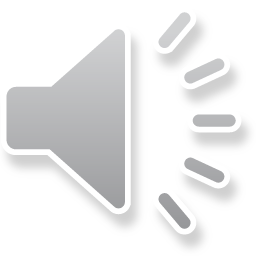 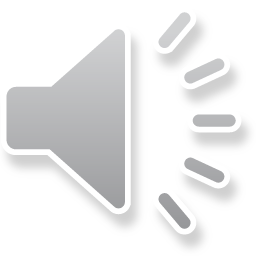 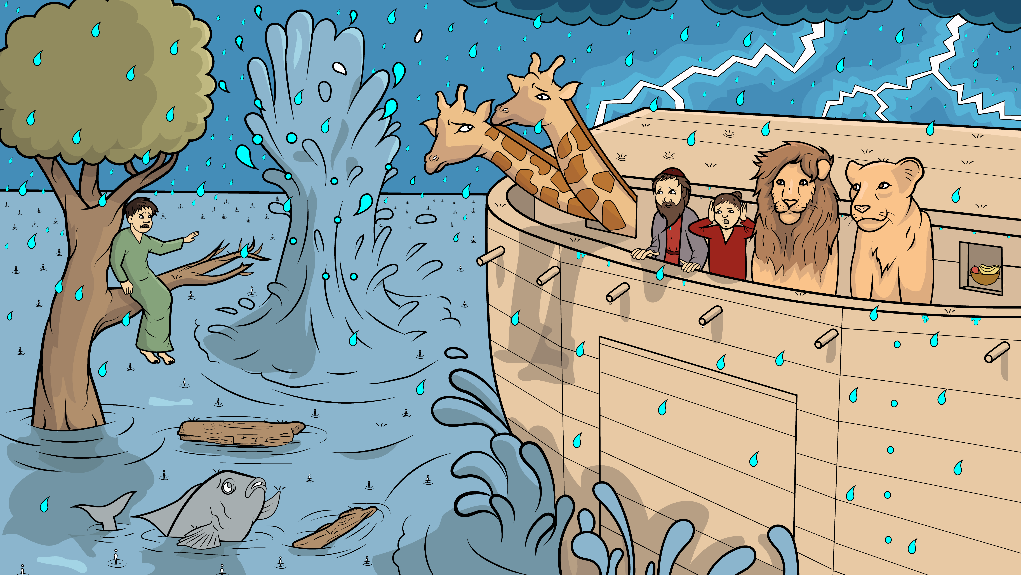 Song 1.7   
Splish Splash
Noah’s Ark,  Part 1
Genesis 6 – 7 (sh)
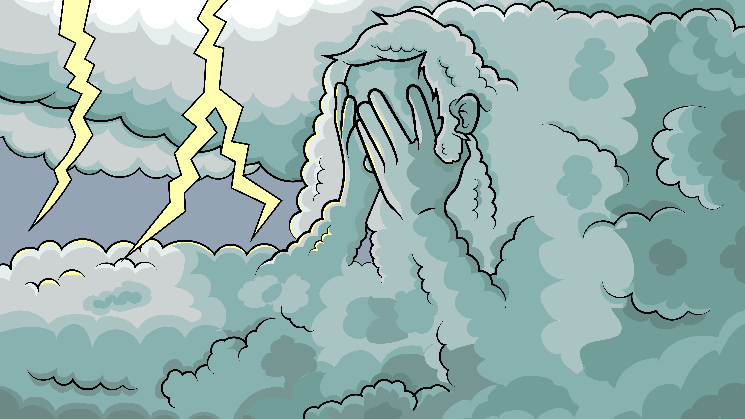 God was so sad;
man had been bad.
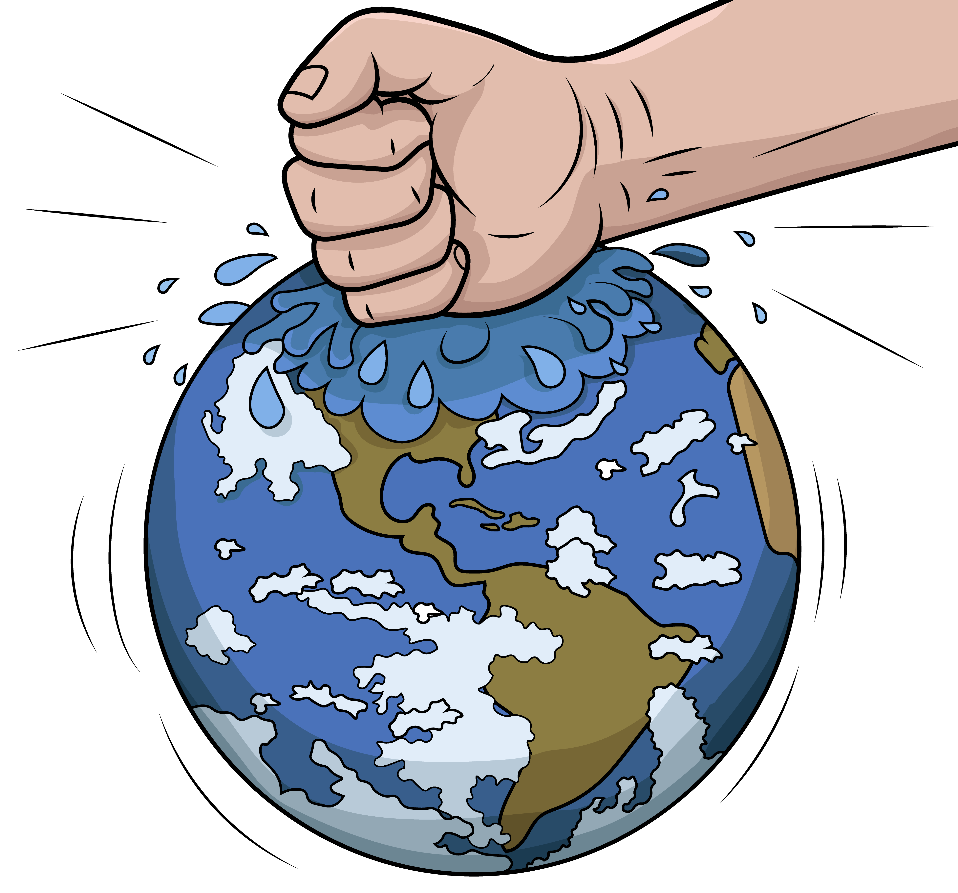 “I’ll begin fresh. I am so mad.”
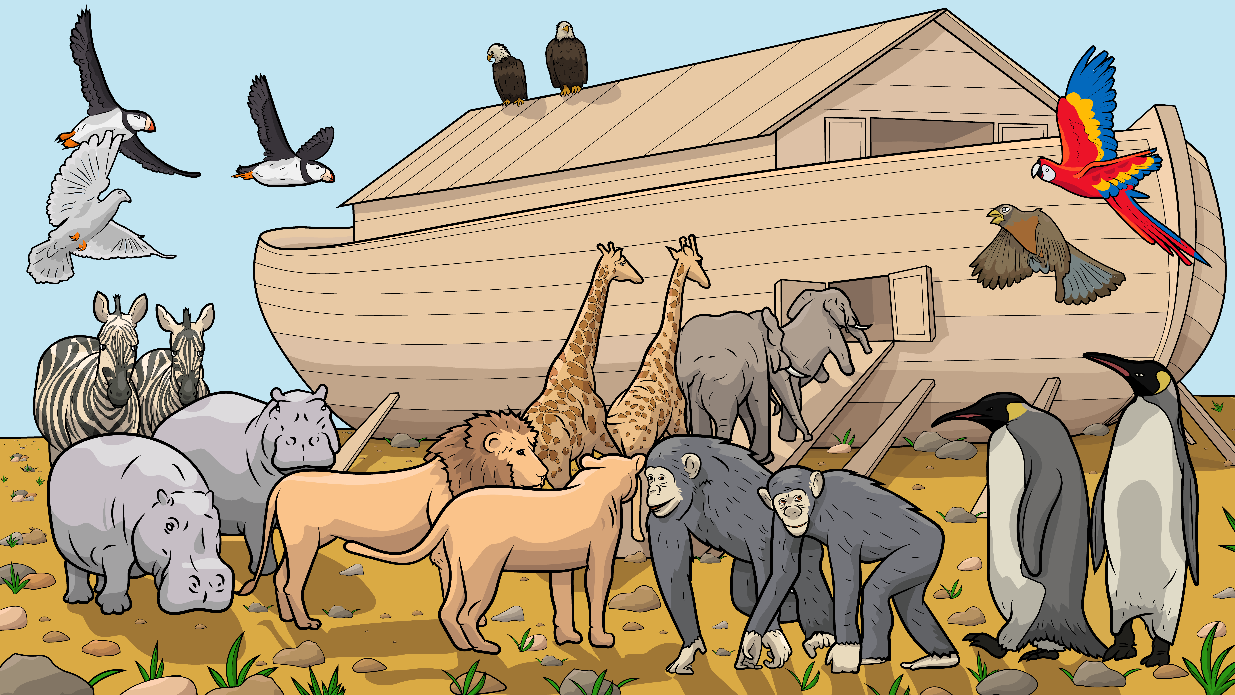 The animals did rush up that ship.
And the animals did rush up that ship.
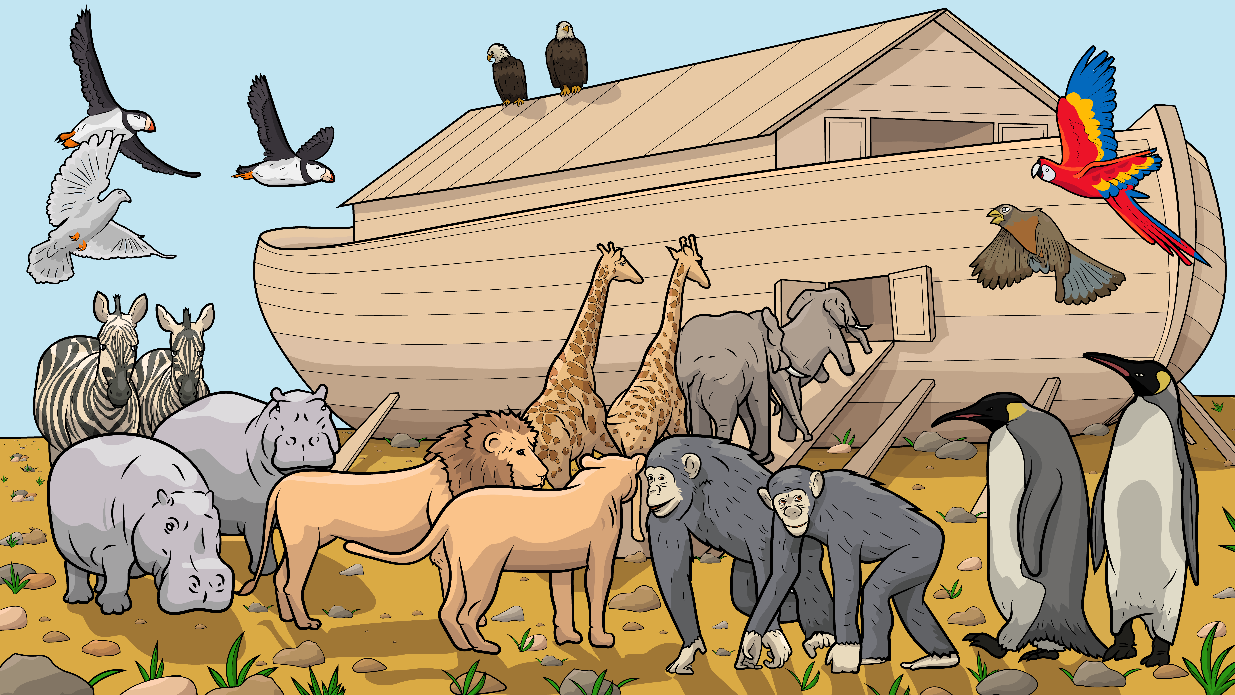 And the animals did rush up.
And the animals did rush up.
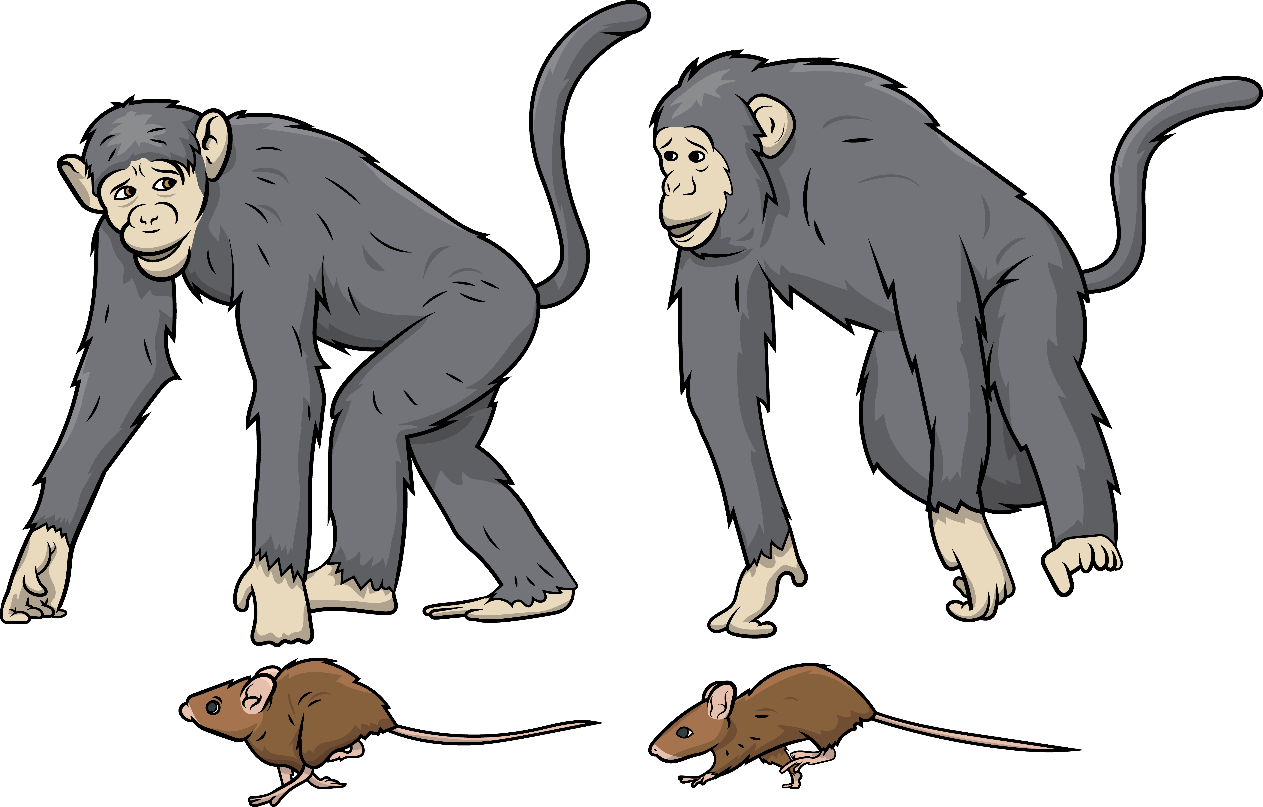 We must
all dash.
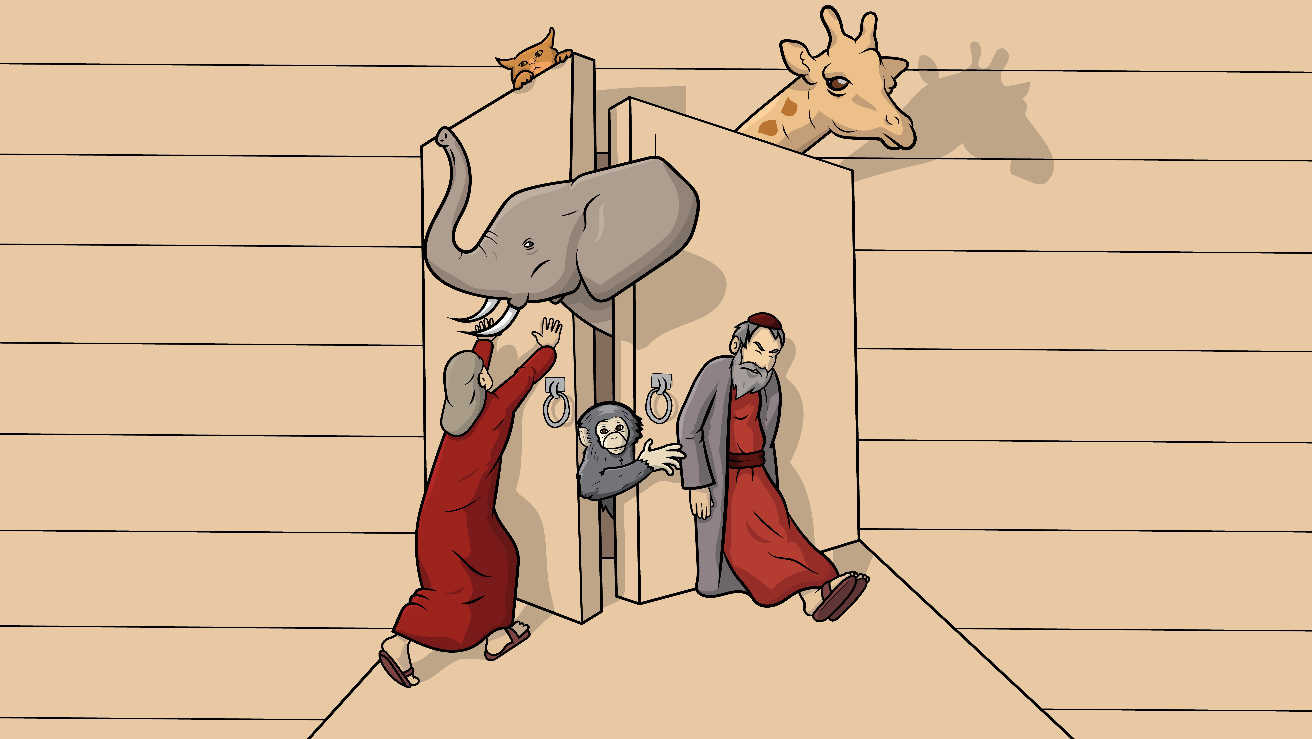 Get in, 
let’s stash.
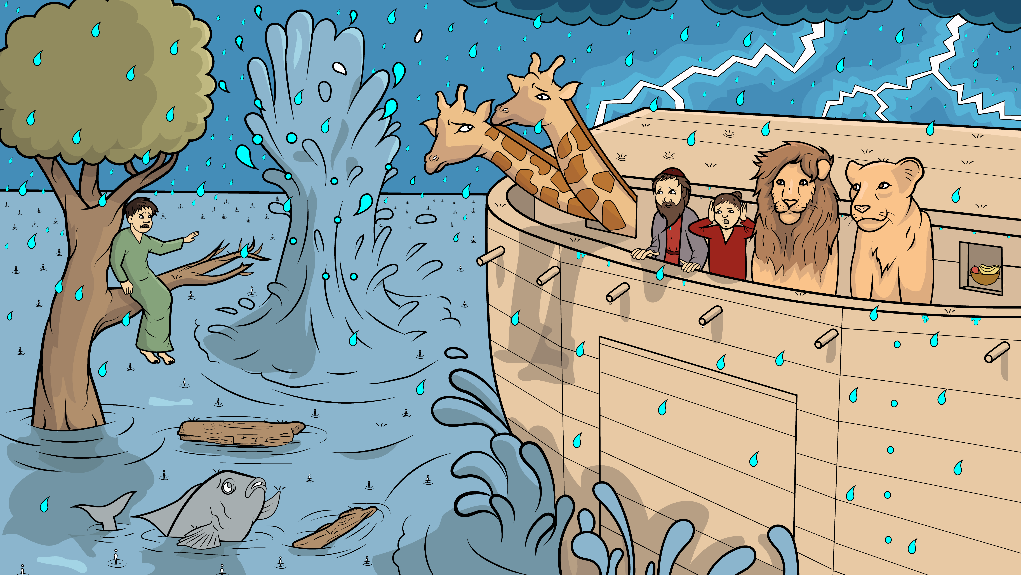 I see a flash…
and then a CRASH!
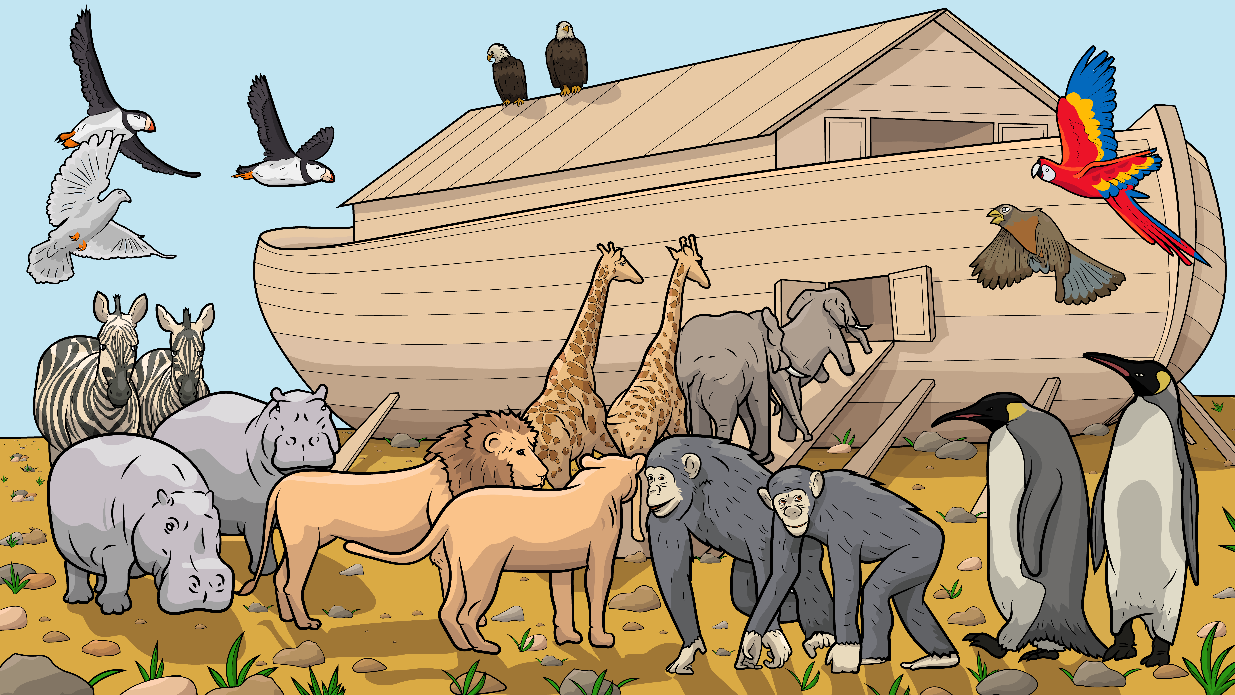 The animals did rush up that ship.
The animals did rush up that ship.
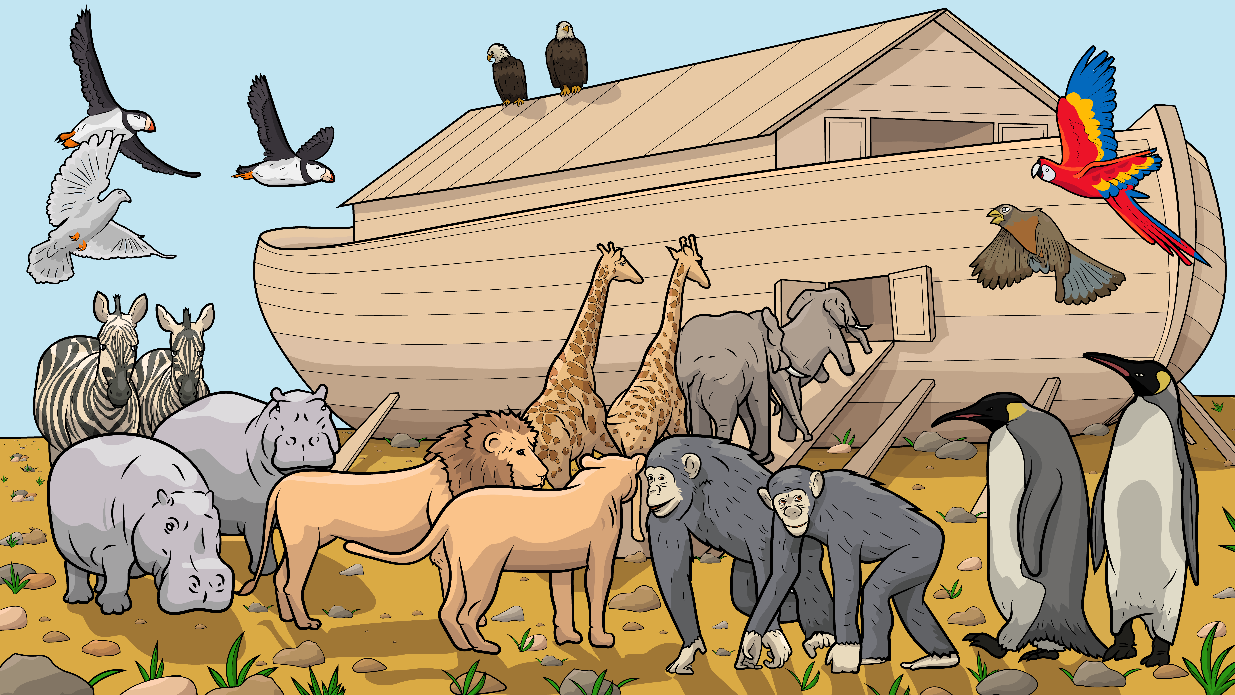 The animals did rush up.
The animals did rush up.
We have to squish.
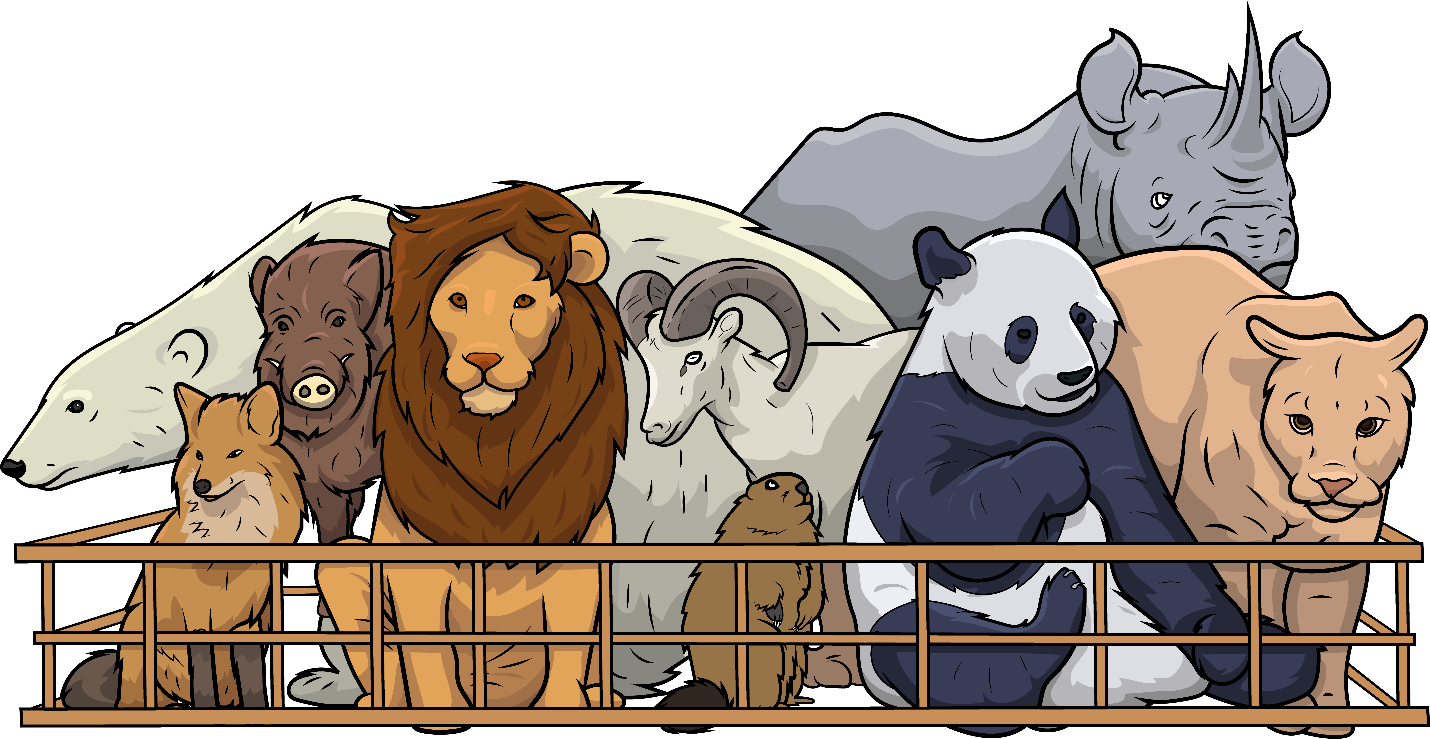 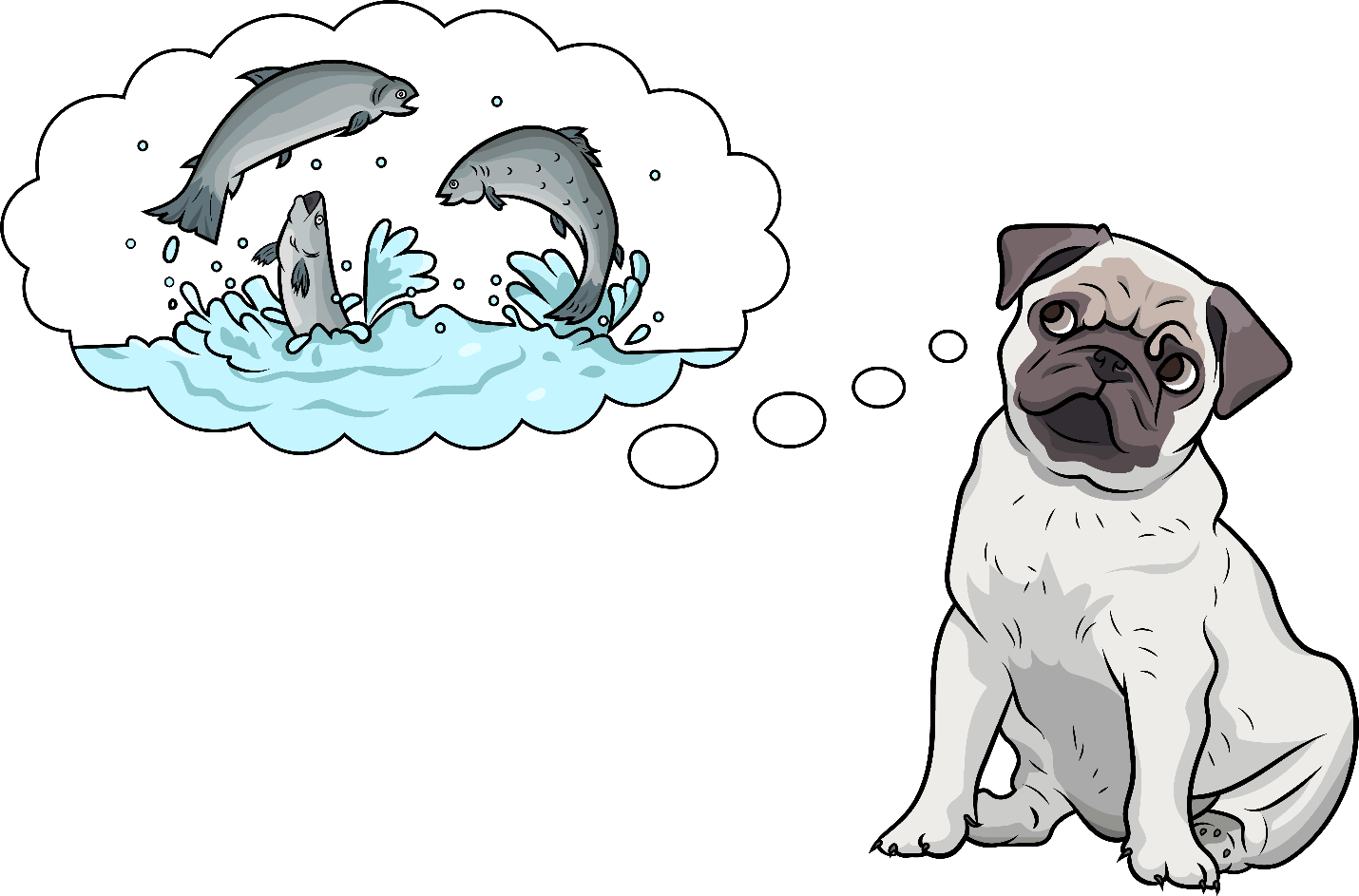 I have a wish…
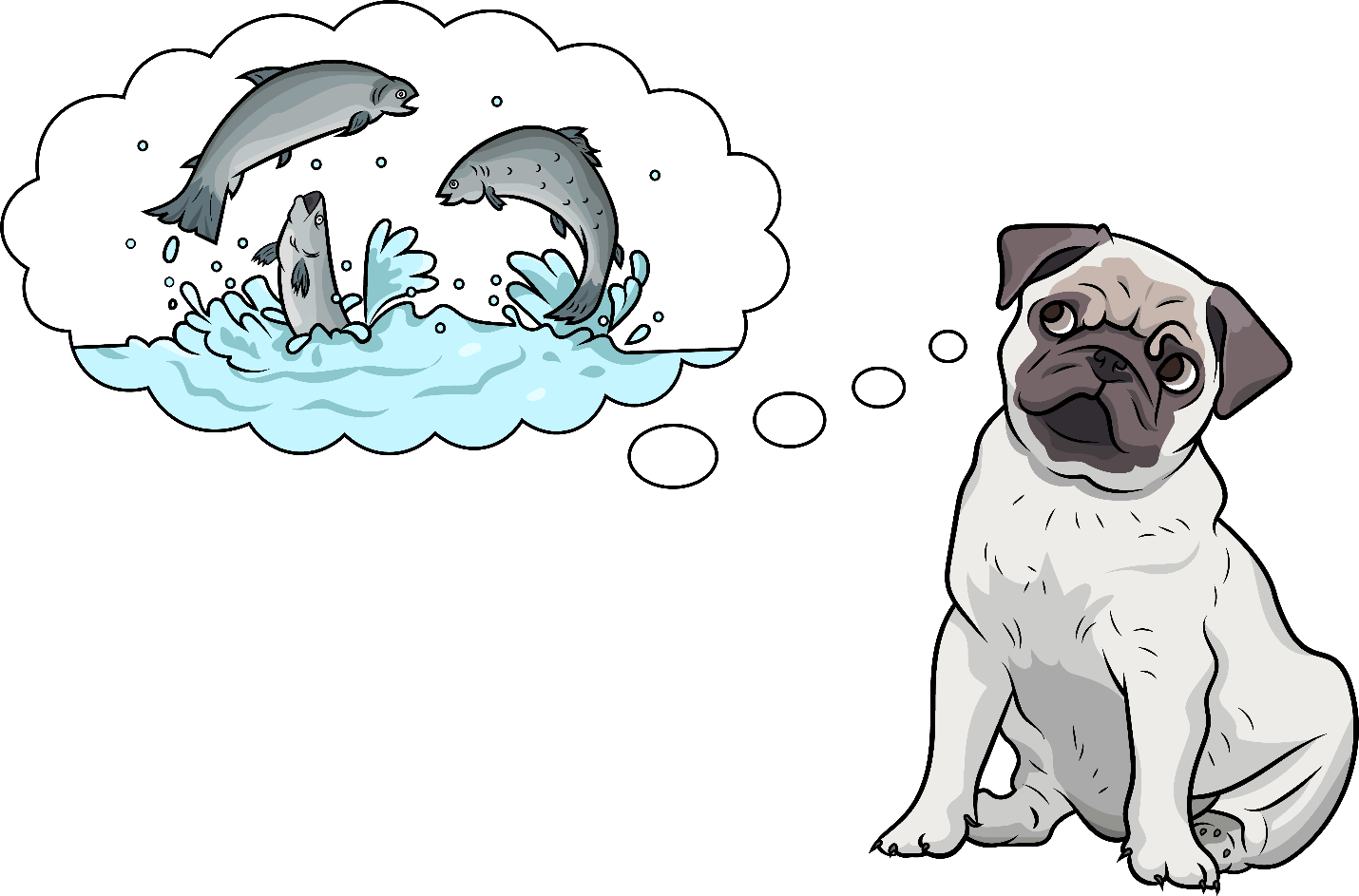 to be a fish and splash and splish.
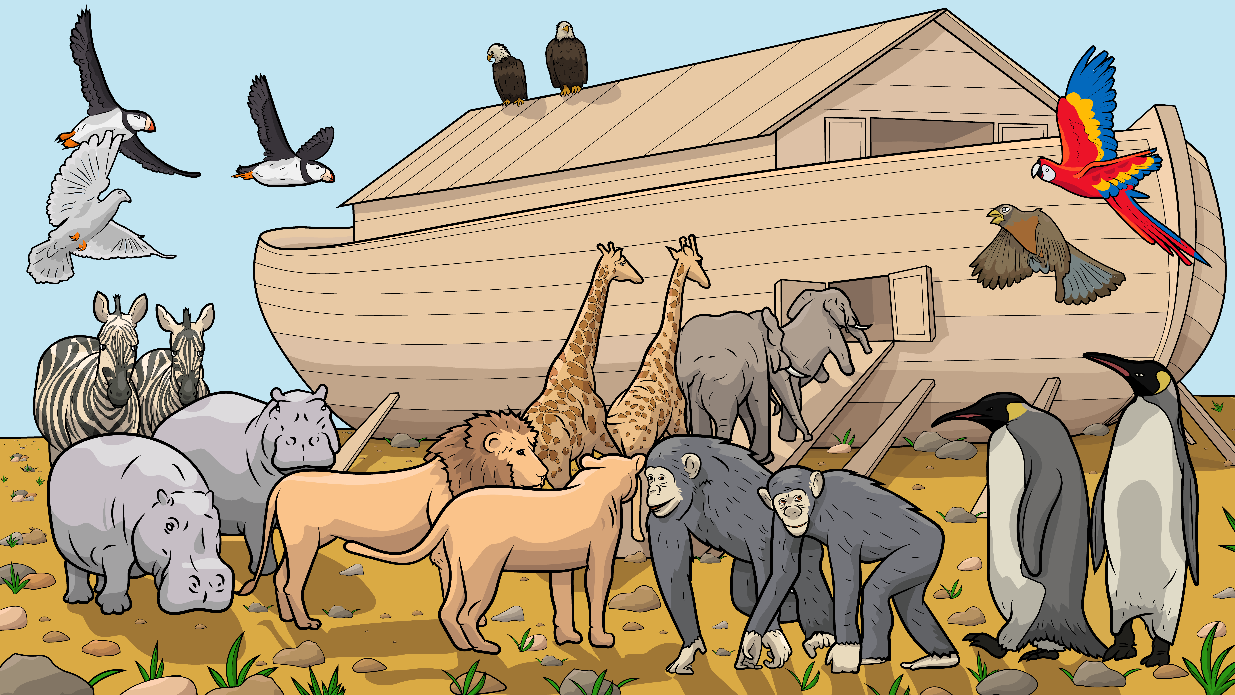 The animals did rush up that ship.
And the animals did rush up that ship.
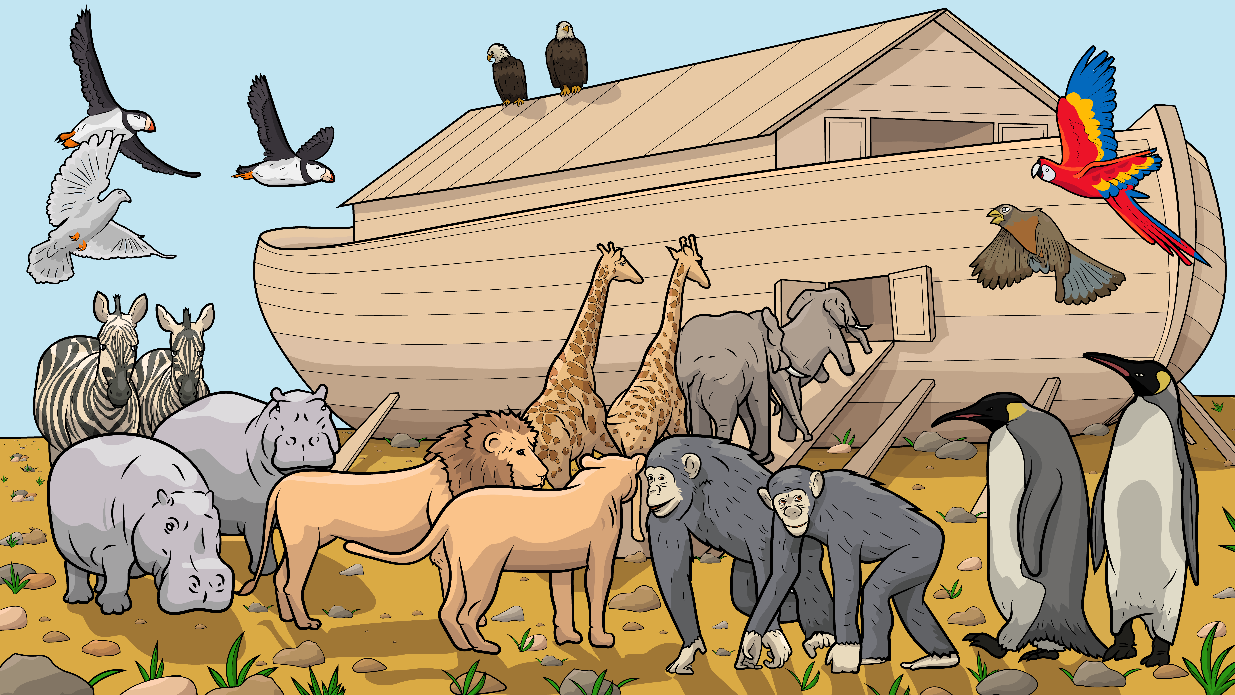 And the animals did rush up.
And the animals did rush up.
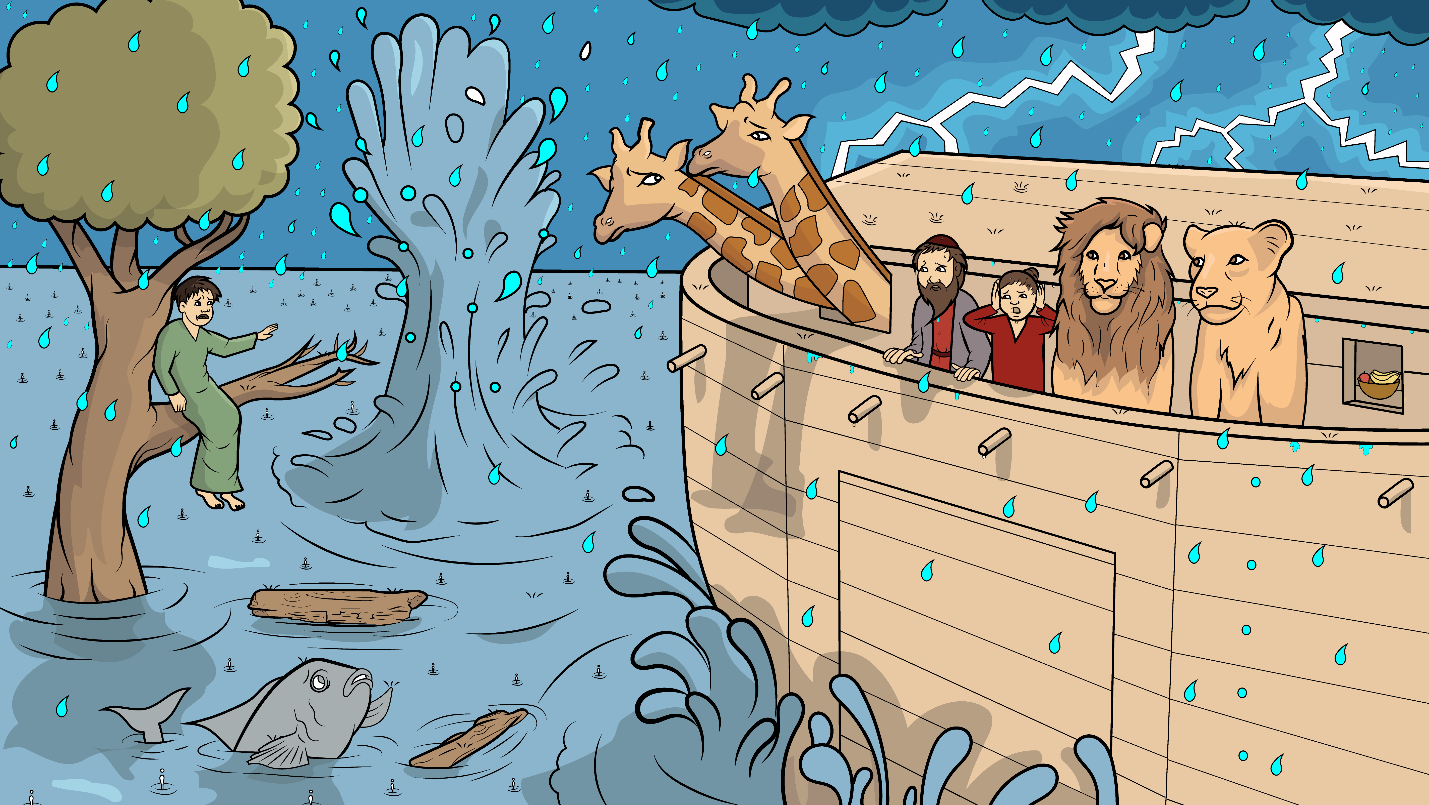 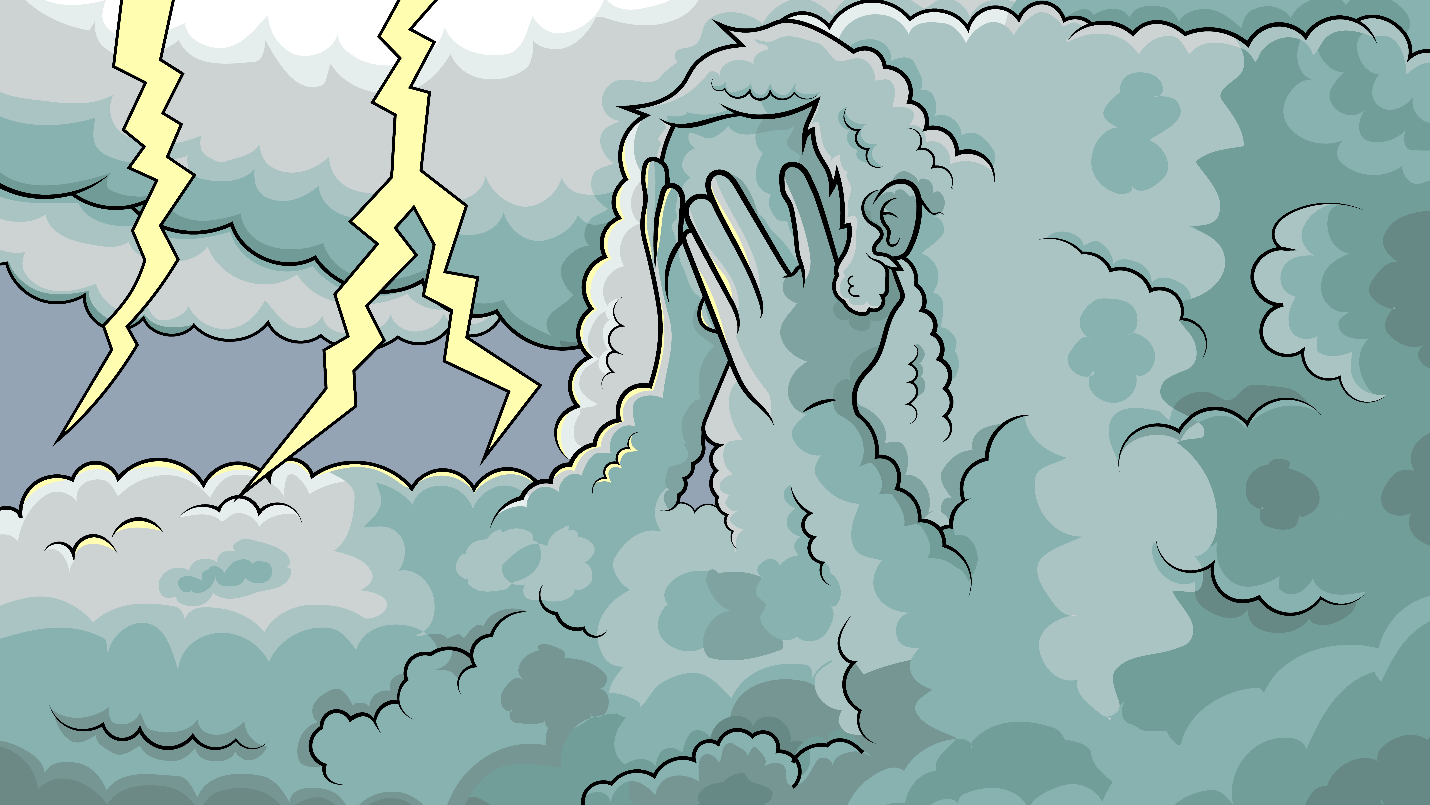 Drip,
drop
then
GUSH!
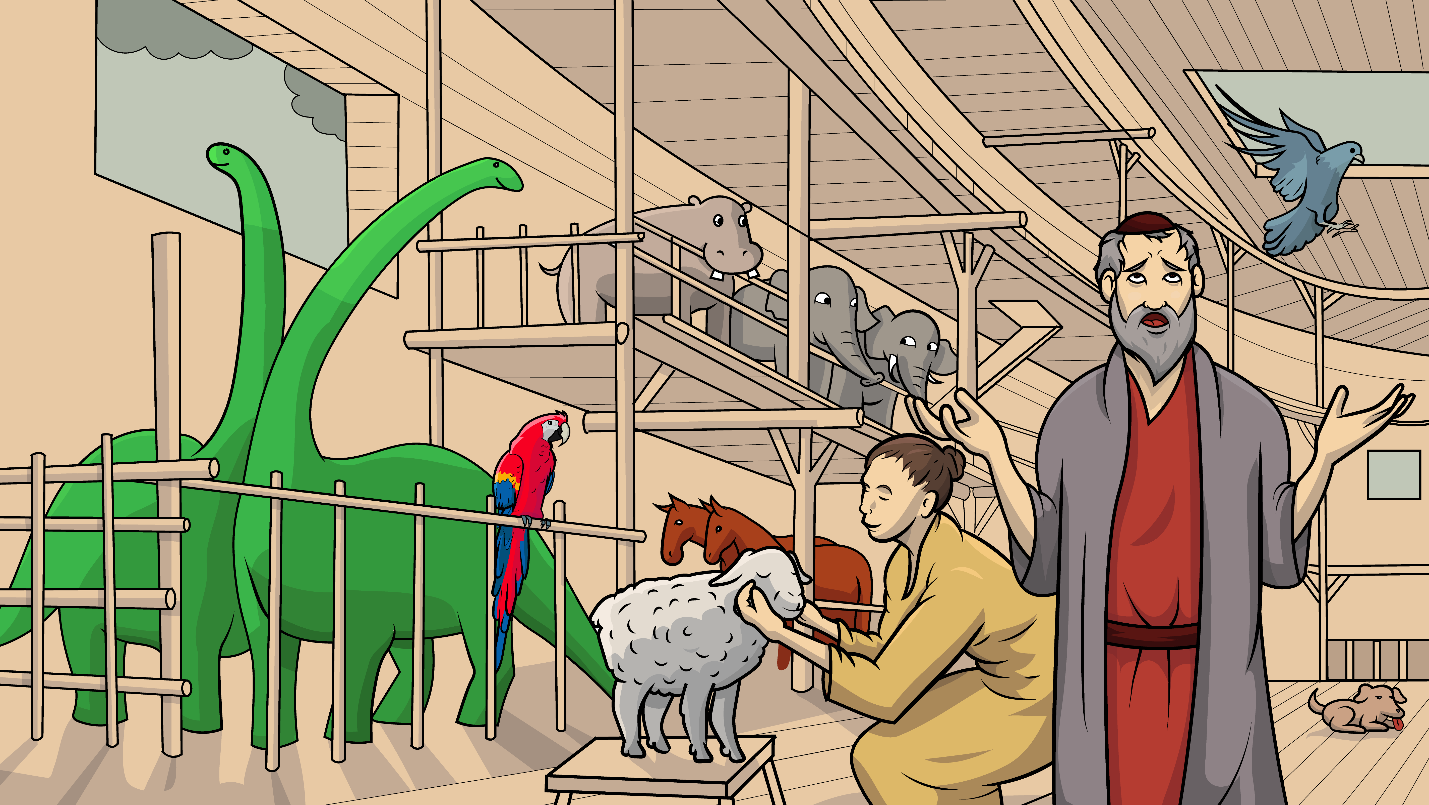 Get in, let’s rush.
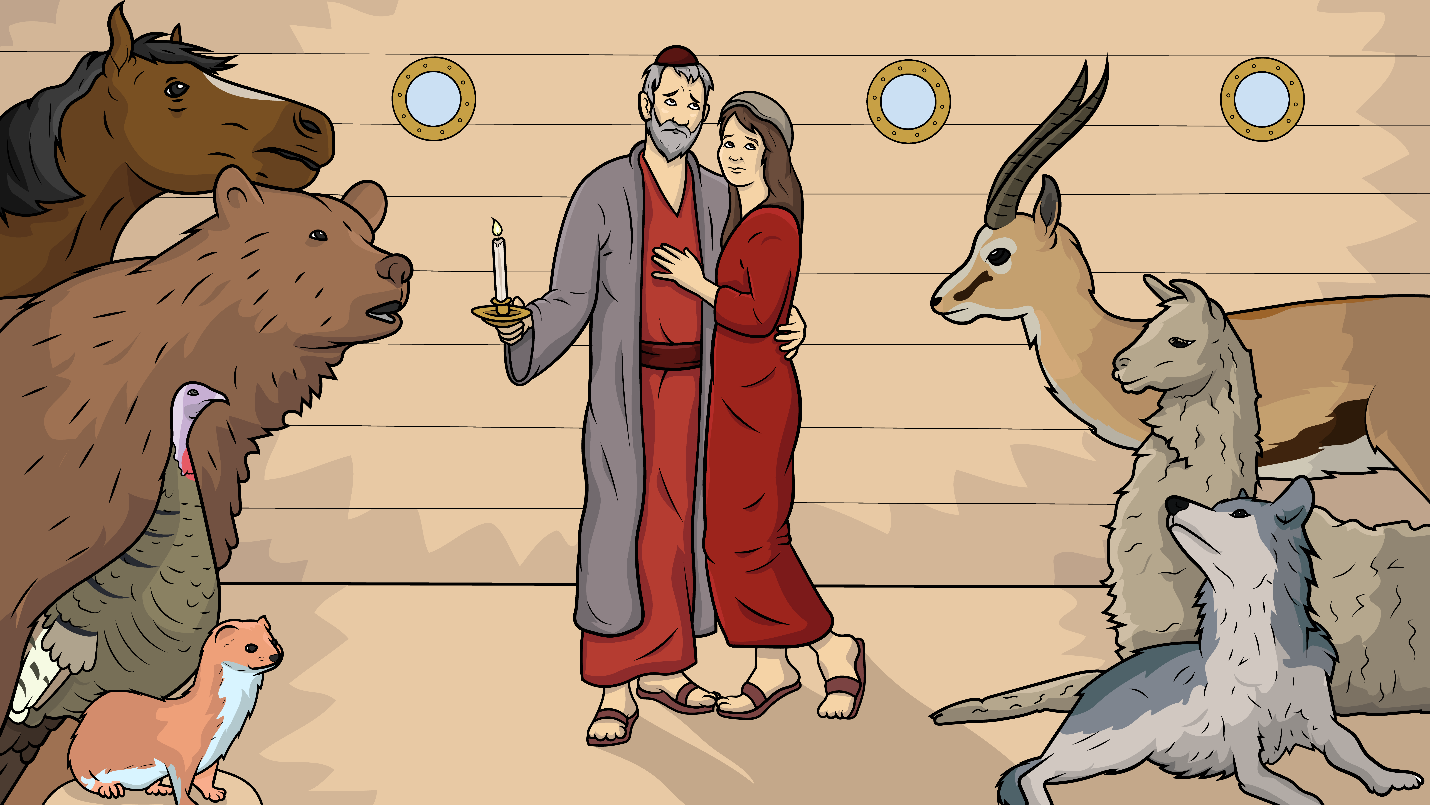 No need to crush and then the….
HUSSsshhhh.
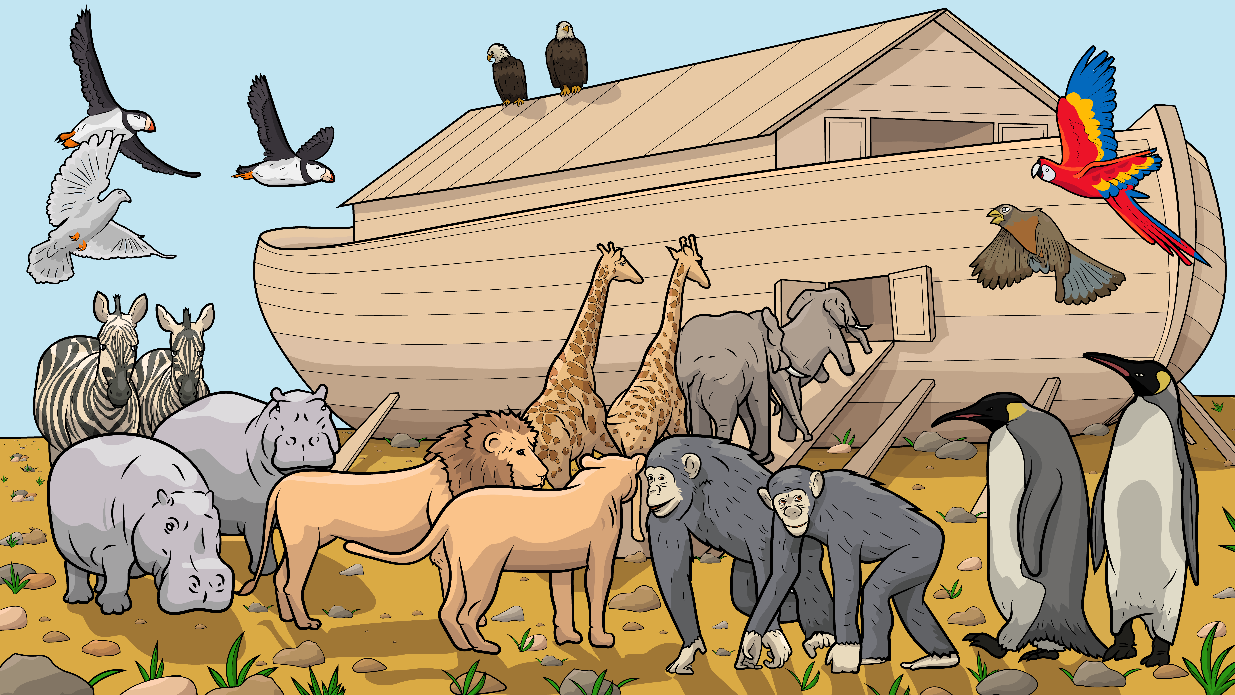 The animals did rush up that ship.
And the animals did rush up that ship.
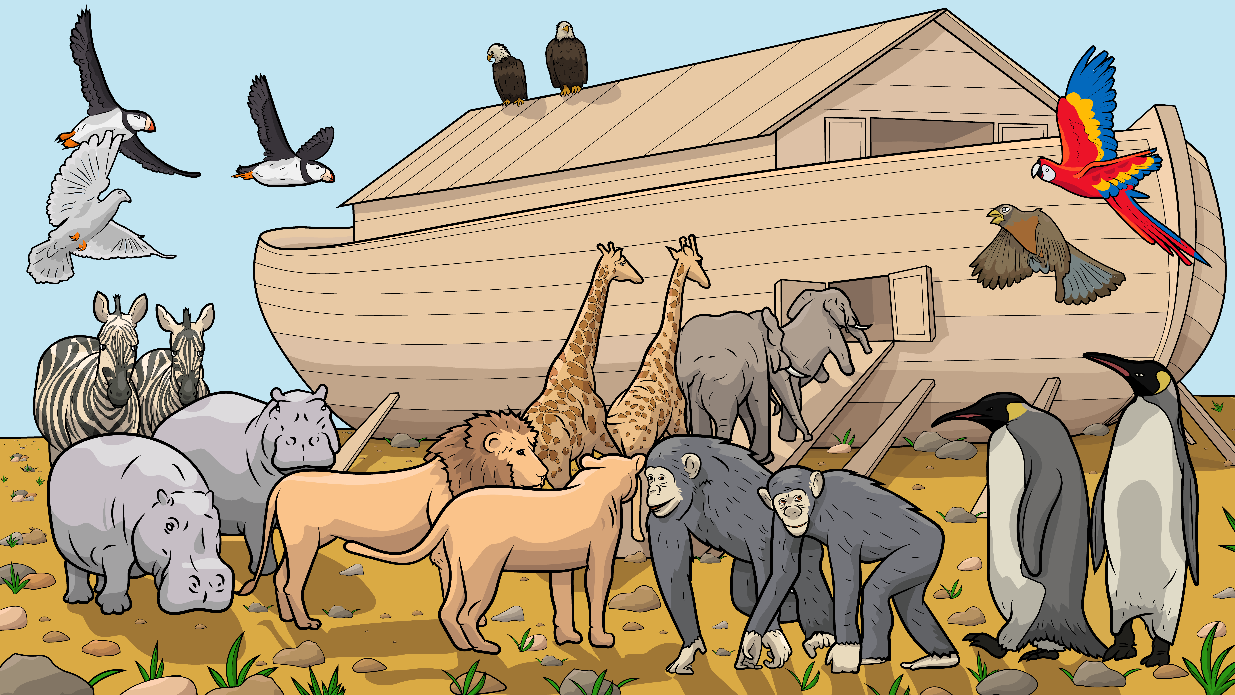 And the animals did rush up.
And the animals did rush up.
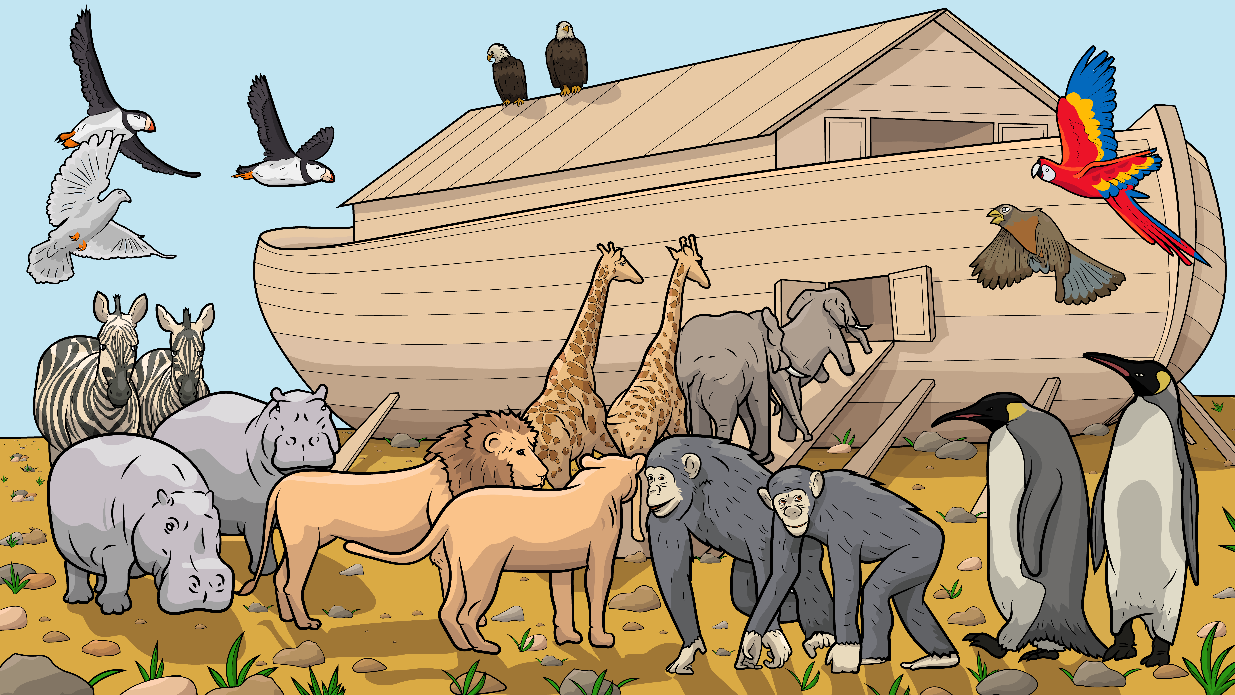 Oh, the animals did rush up.
The End
Song lyrics and melody: Carol Hale
Song arrangements and singer: Steffi VornBerger
Illustrations: Ivan Mader
Power Point arrangements: Steve March
www.EasyReadEnglish.com
www.EZReadEnglish.org/Lower-Levels